Муниципальное бюджетное общеобразовательное учреждение
«Шипуновская средняя общеобразовательная школа»
Крутинского муниципального района Омской области
Фильм “Александр”
Каждый из нас способен принимать ответственные решения
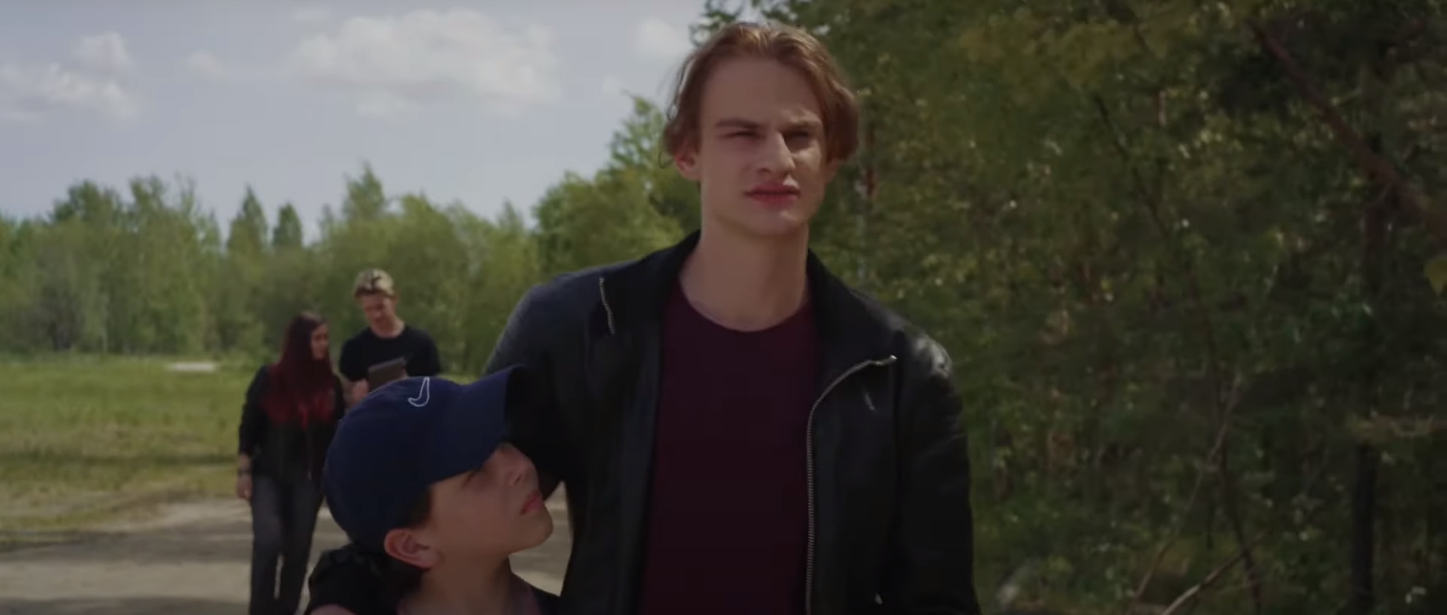 Дружба между братьями - самое ценное!
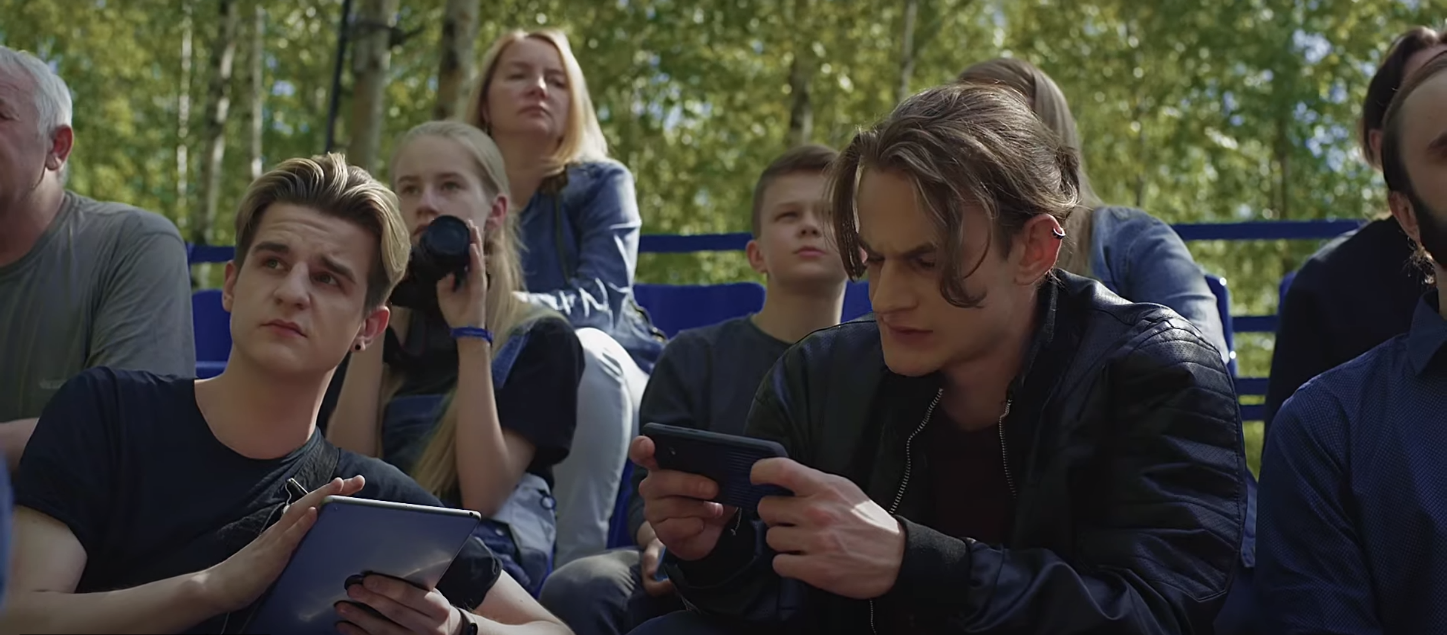 Мы можем слышать и слушать друг друга
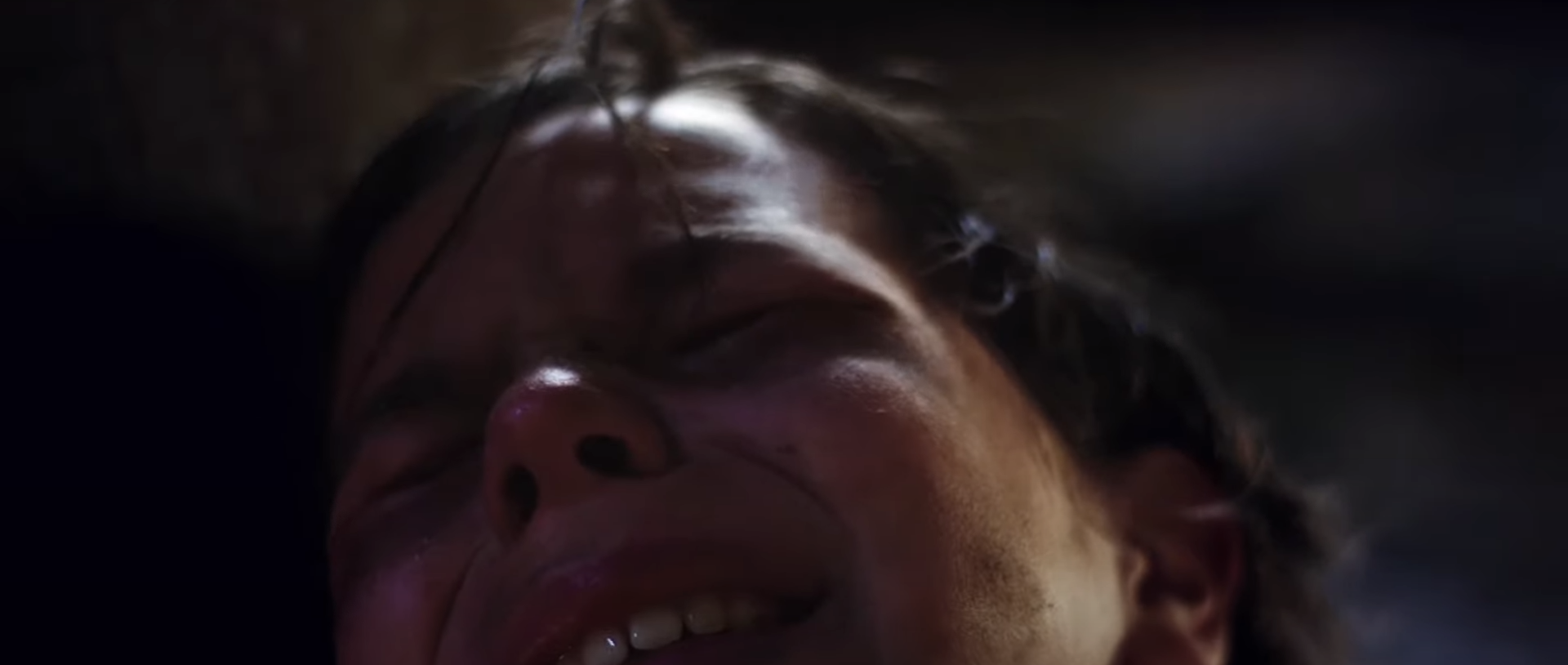 Сами не понимая того, мы можем причинить боль своим близким
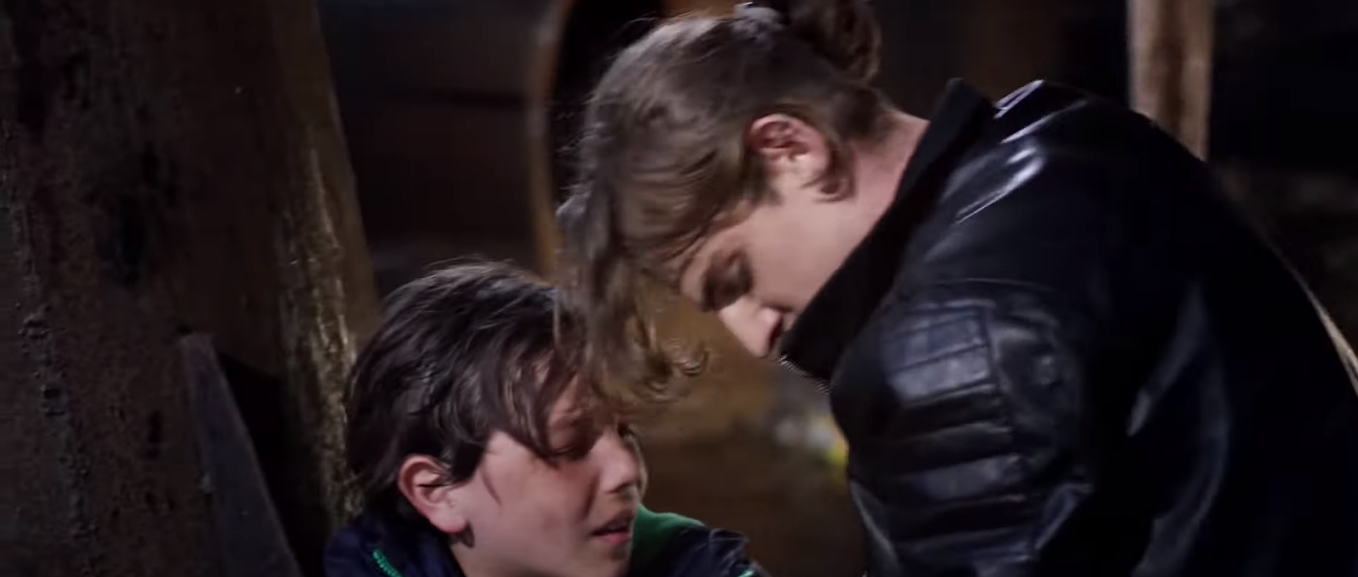 Можем исправить свои ошибки
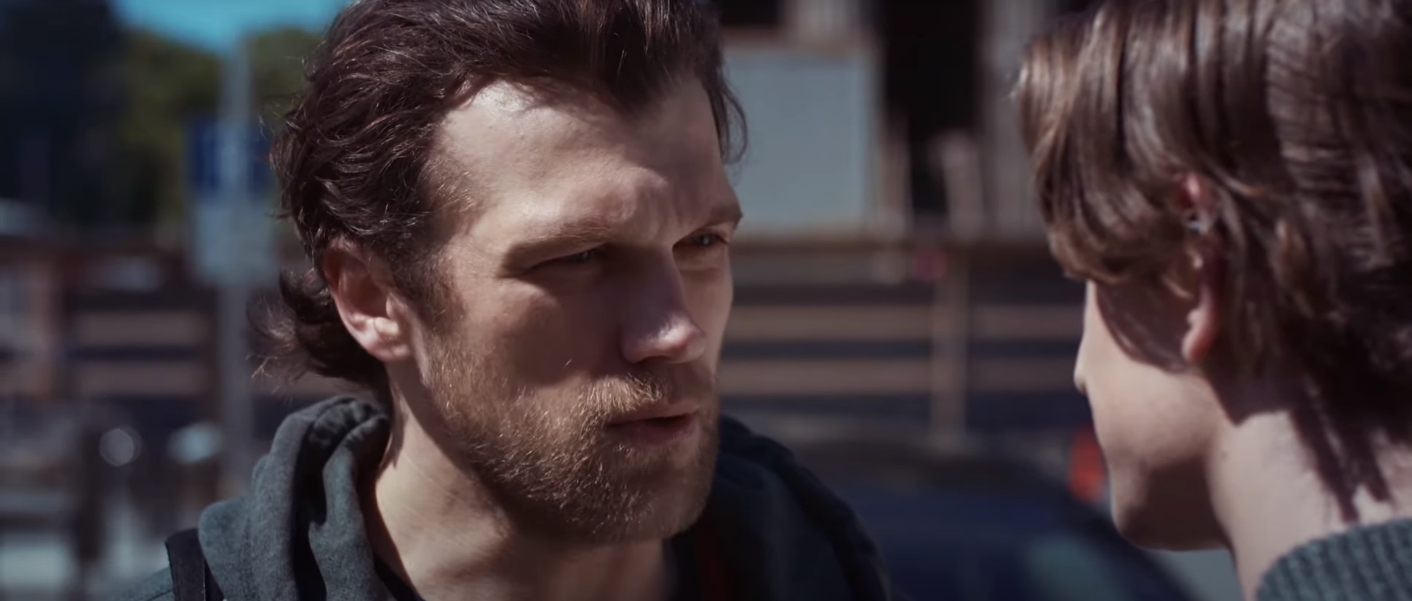 А ты знаешь, когда Александр Невский в первый раз повёл за собой народ в бой, он был как ты - совсем пацаном.
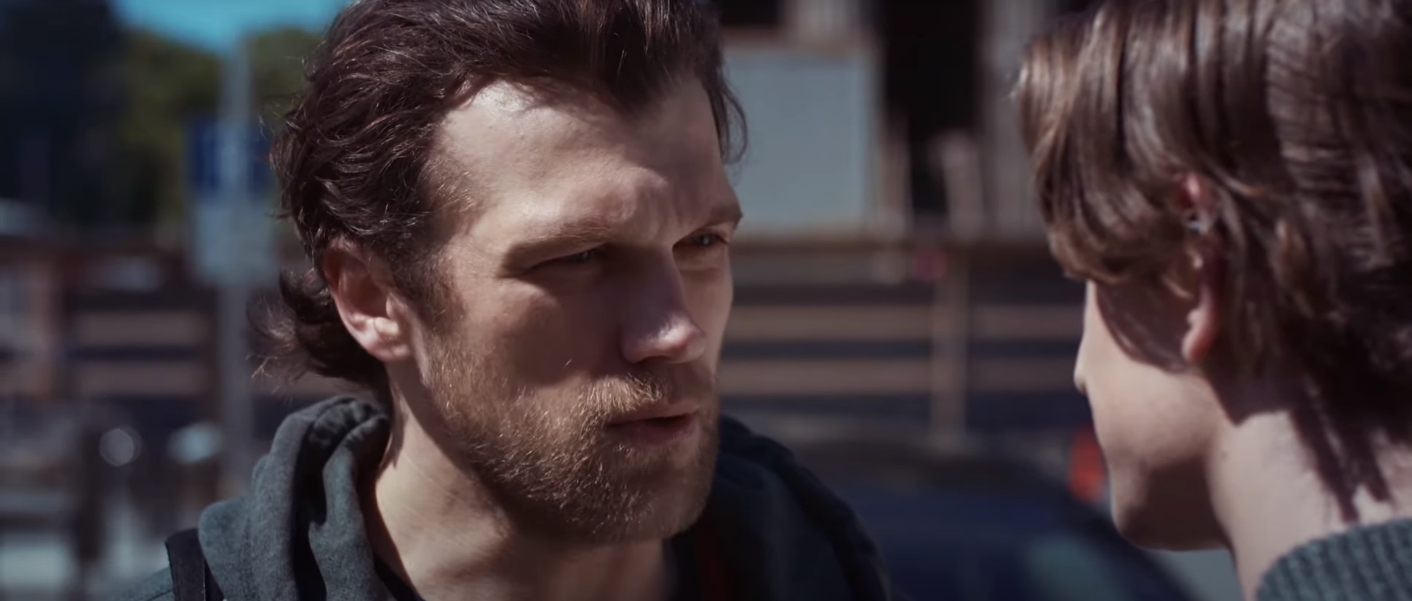 Только отвечал он перед своей землёй, перед своим народом, перед богом, перед своей совестью
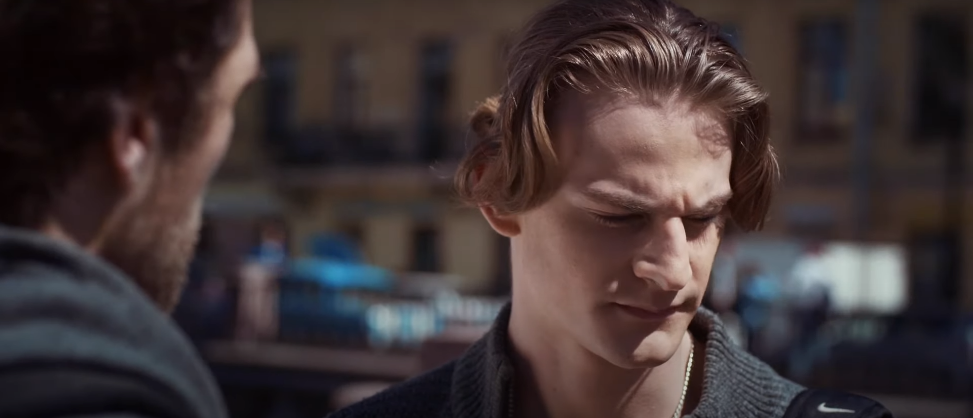 А вы, за кого вы сегодня в ответе? У тебя ответственность была такая маленькая, но такая важная - твой брат. Ты даже с этим не справился. Что же вы за люди такие...
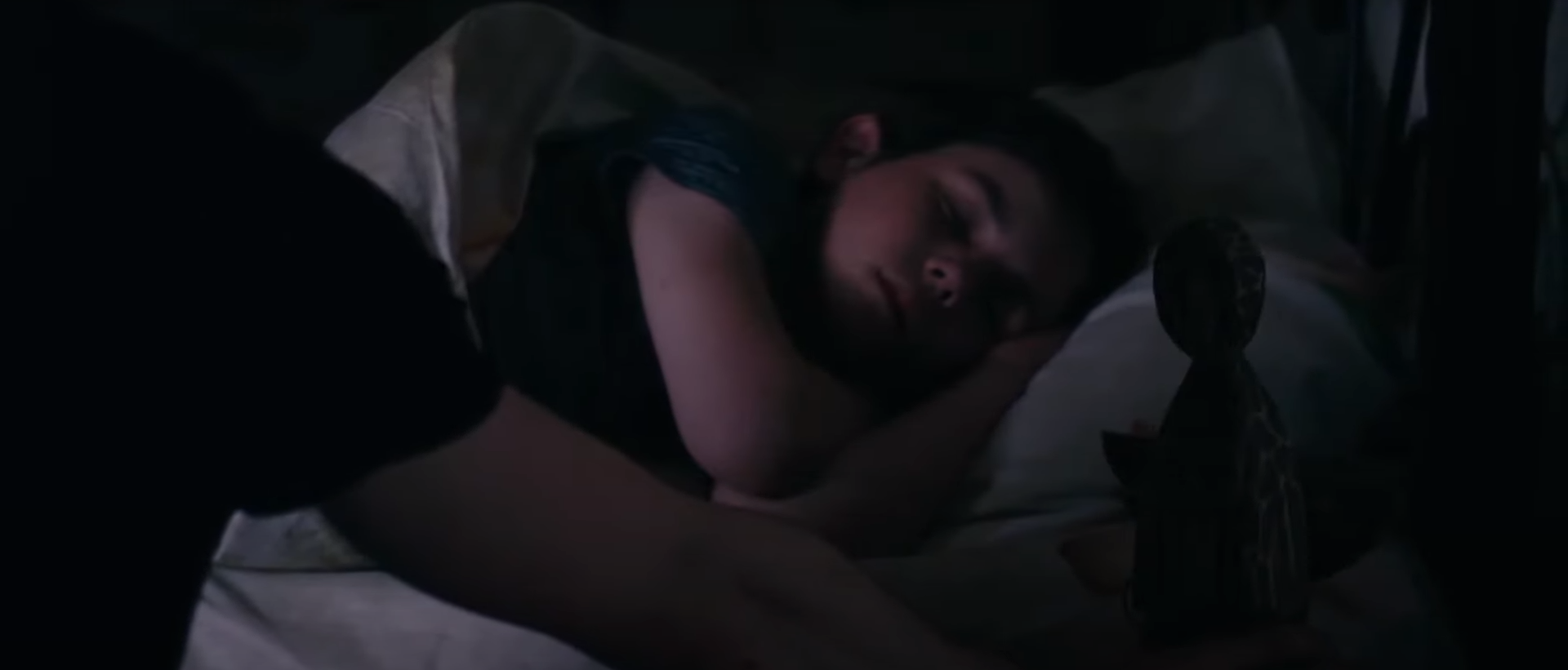 Мы способны оберегать и любить своих близких
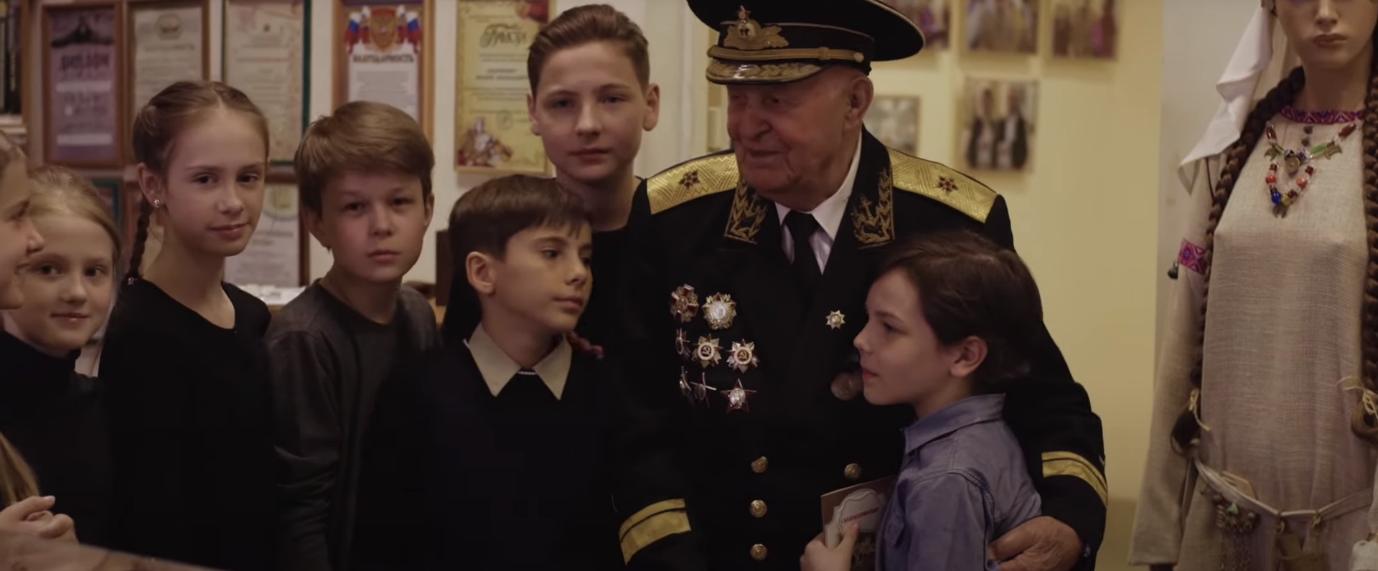 И исполнять их мечты...
Молодёжь - мы не те, кем кажемся! 

Мы способны измениться, мы любим и бережём историю своего народа и готовы в случае опасности встать на его защиту.